Le Premier Miracle
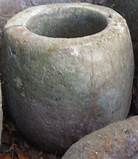